2. 
Premiers contacts
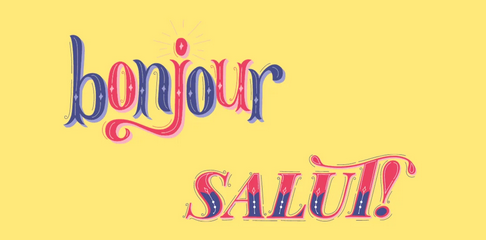 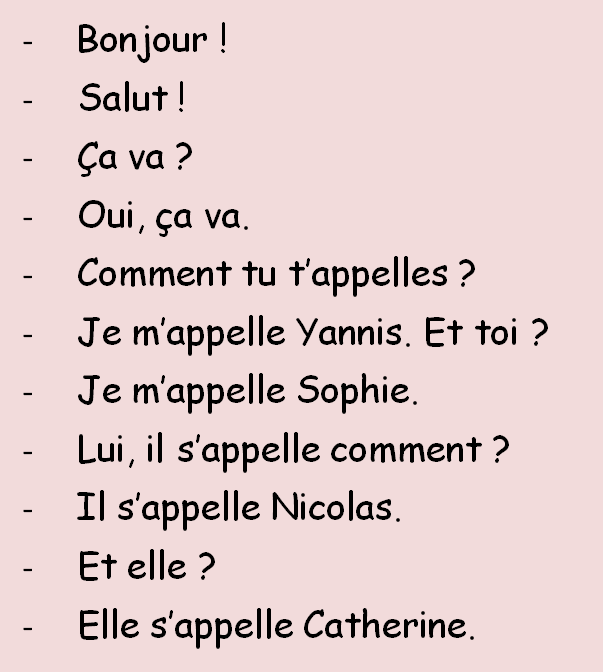 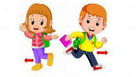 Vocabulaire
Να αντιγράψεις στο τετράδιο σου τον διάλογο και το λεξιλόγιο και να τα μάθεις καλά για το επόμενο μάθημα.
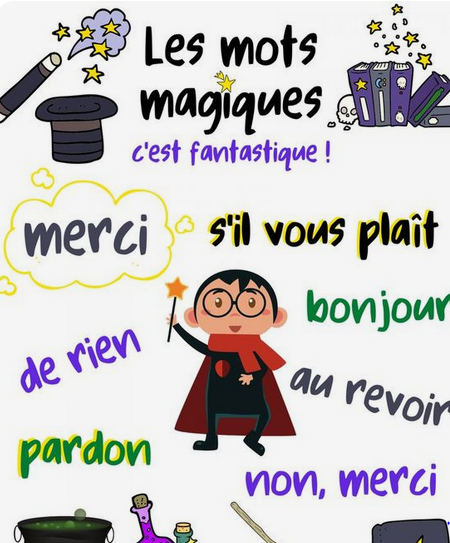